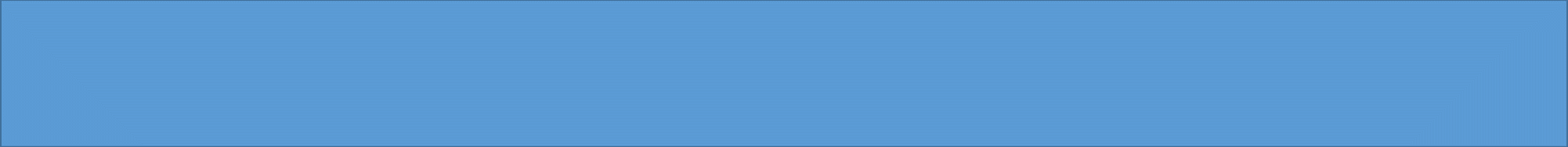 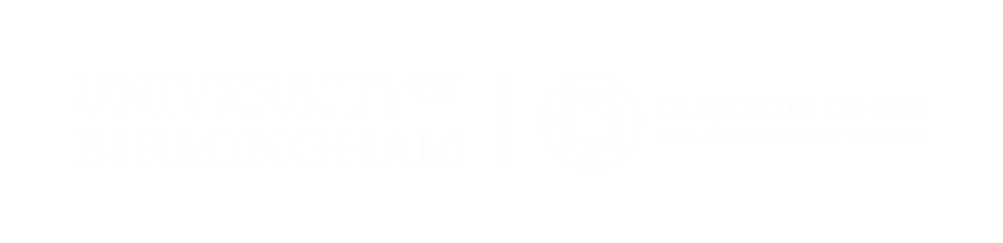 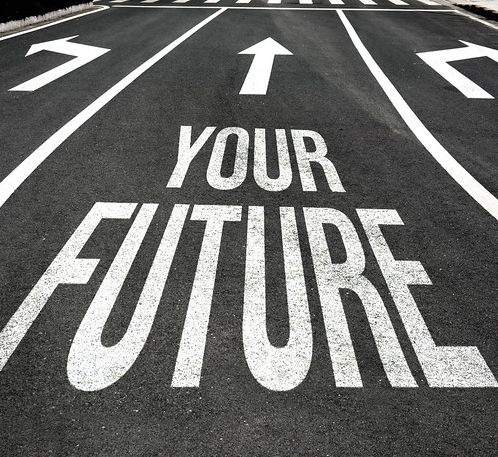 Your future, your world
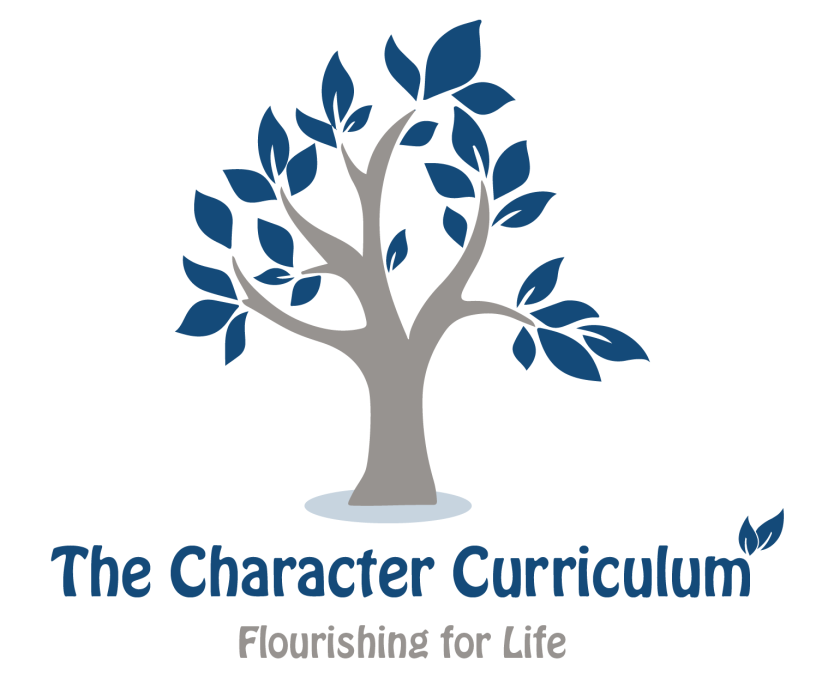 Character strengths for my future
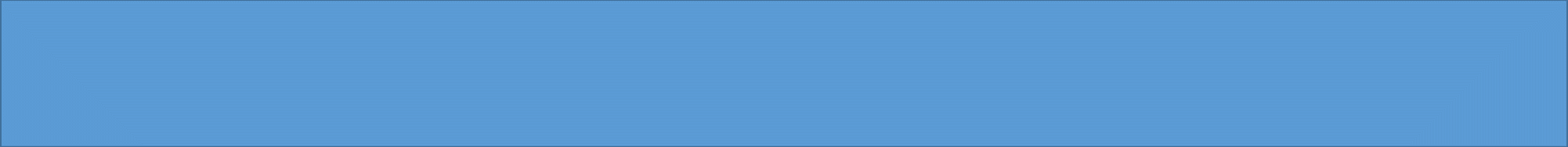 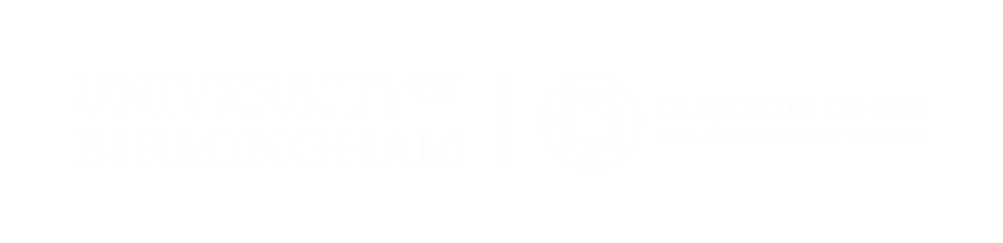 Can you think of any links between people’s job roles and their personal strengths or character traits? 

Can you give any examples of people in your family or friends where this seems applicable? 

How do you feel when you are involved in doing something that you are really good at or are really interested in?
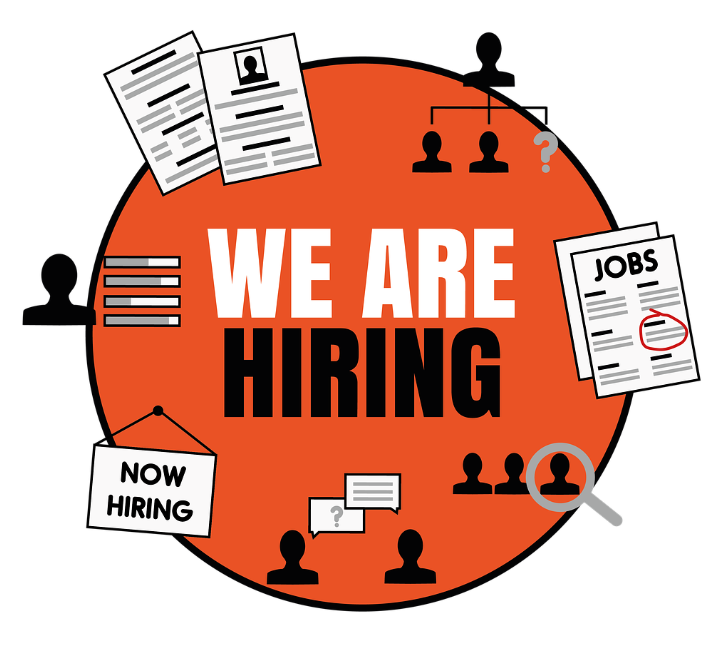 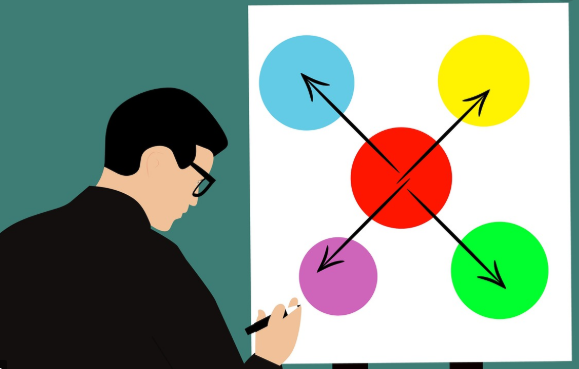 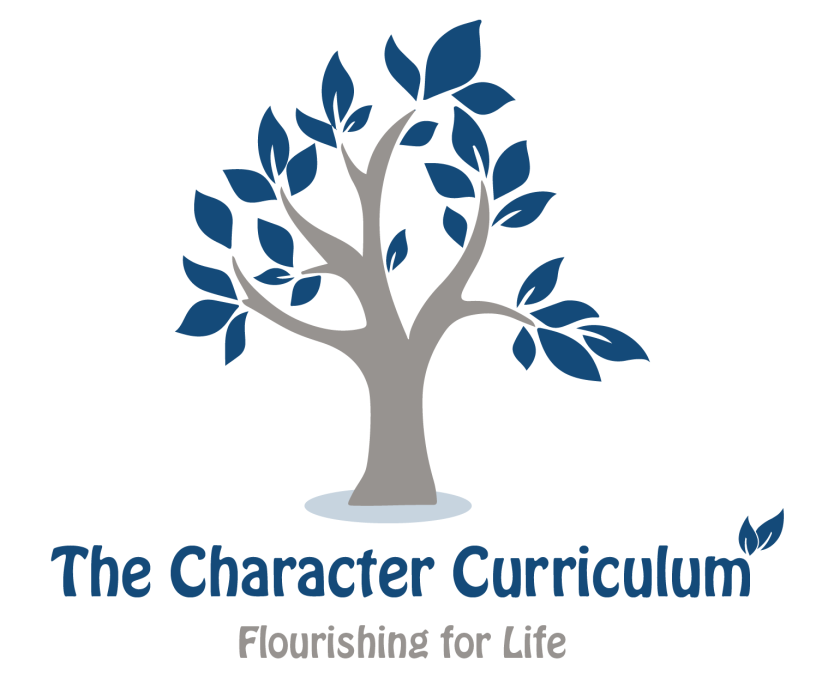 Discuss with a partner and create a mind map of all the words that you come up with.
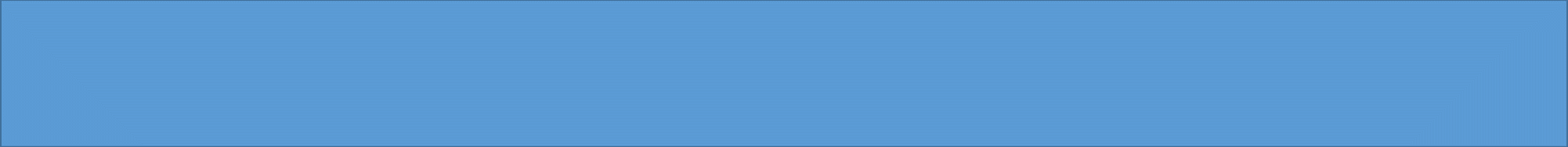 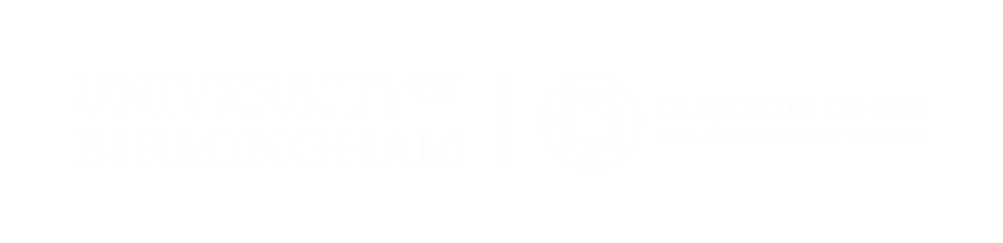 The VIA 
 
You are going to think about which virtues are most important to you. Individually complete the adapted VIA survey to identify your most valued virtues. 

Why have you chosen those virtues? 

Have you chosen the same/different virtues? 

Are the virtues that they have chosen predominantly moral/civic/intellectual/performance?
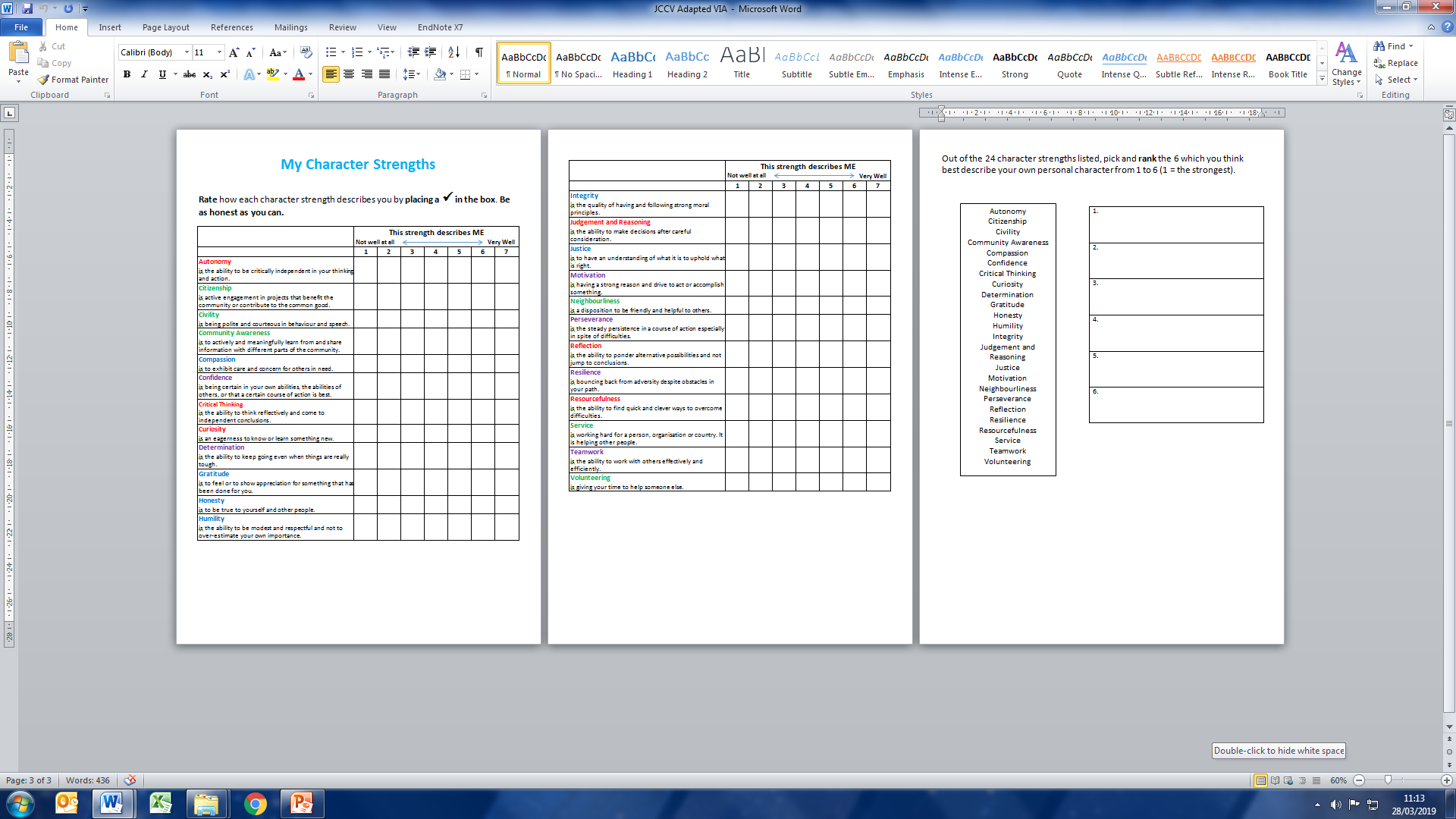 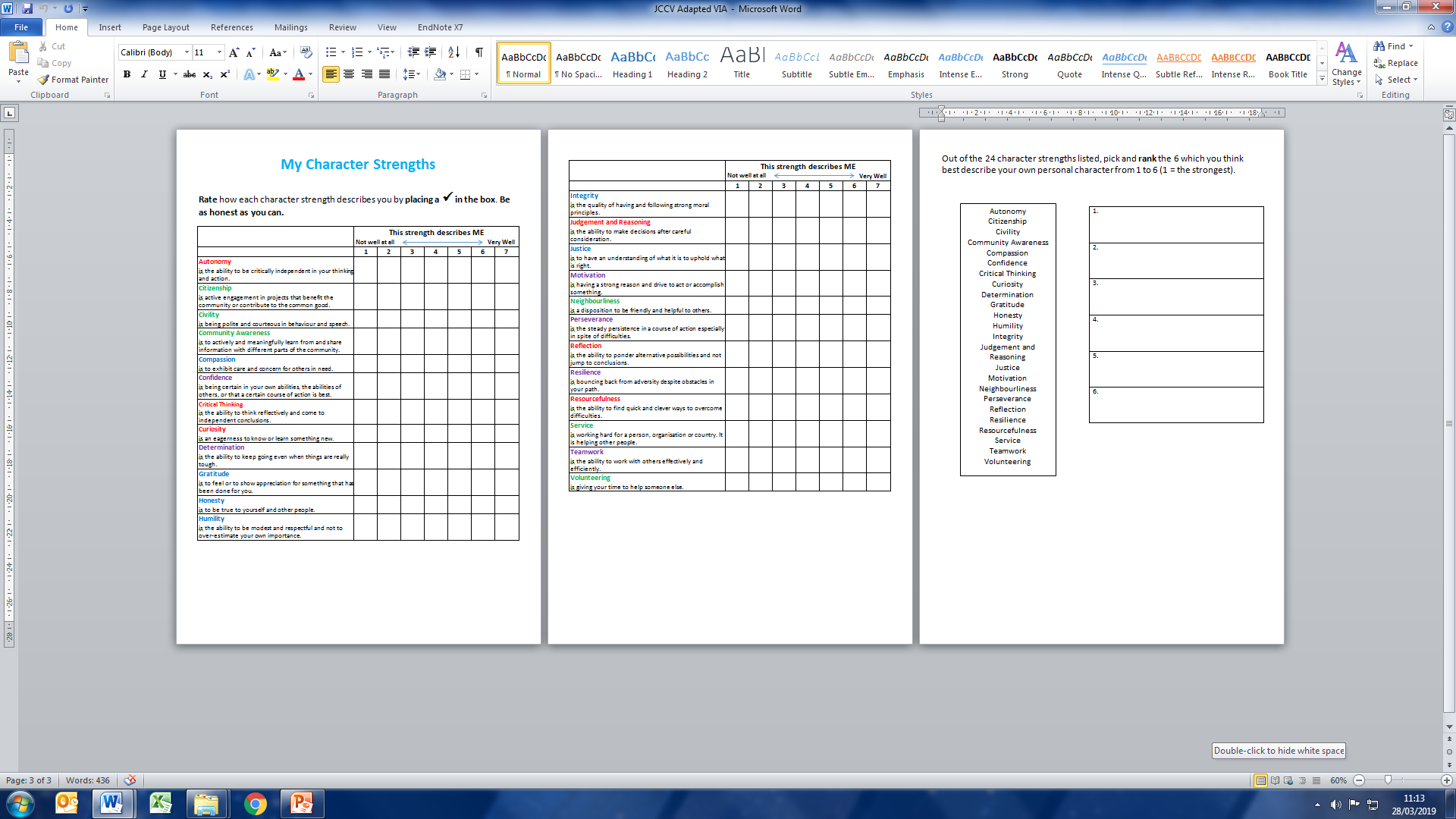 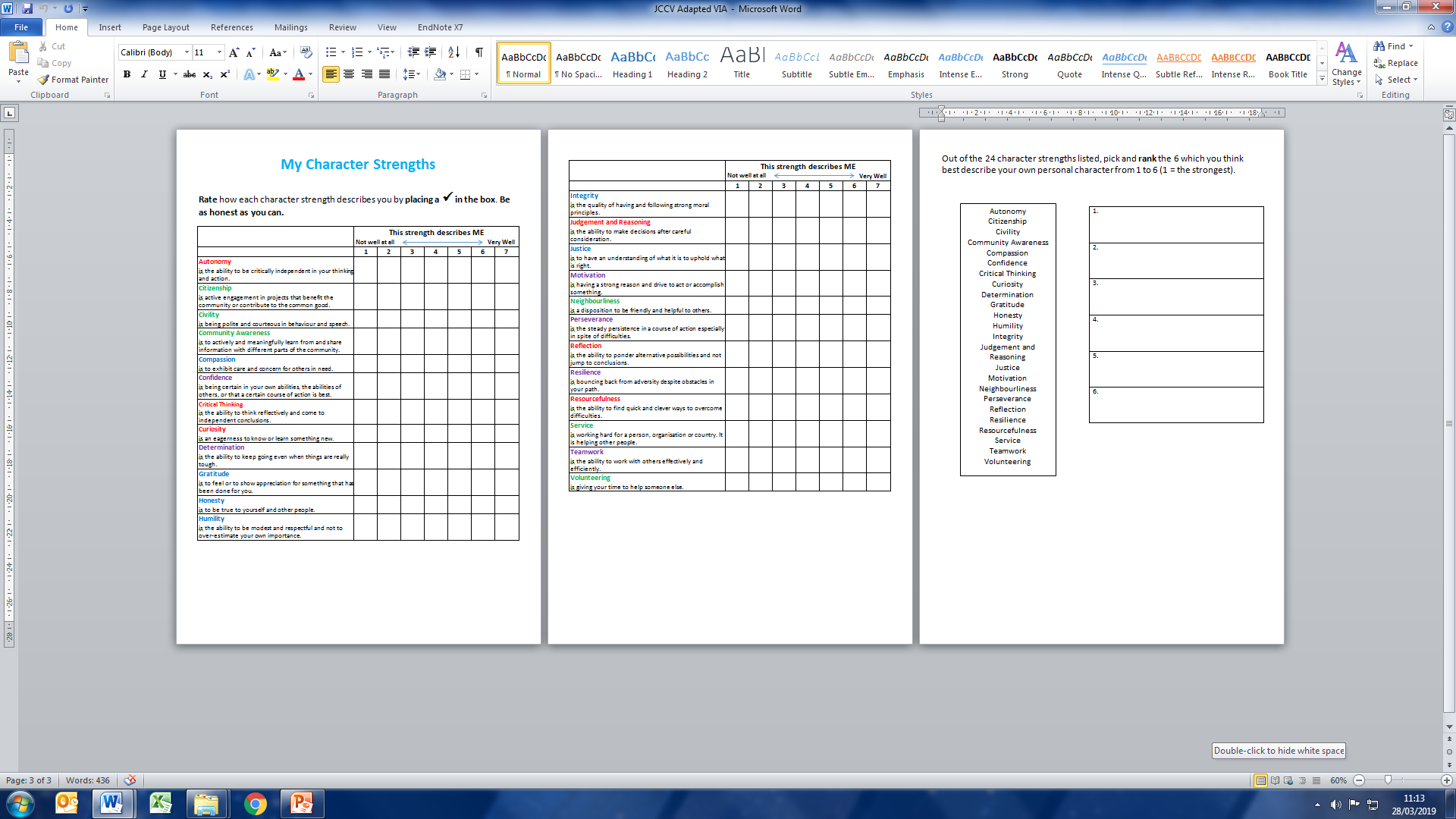 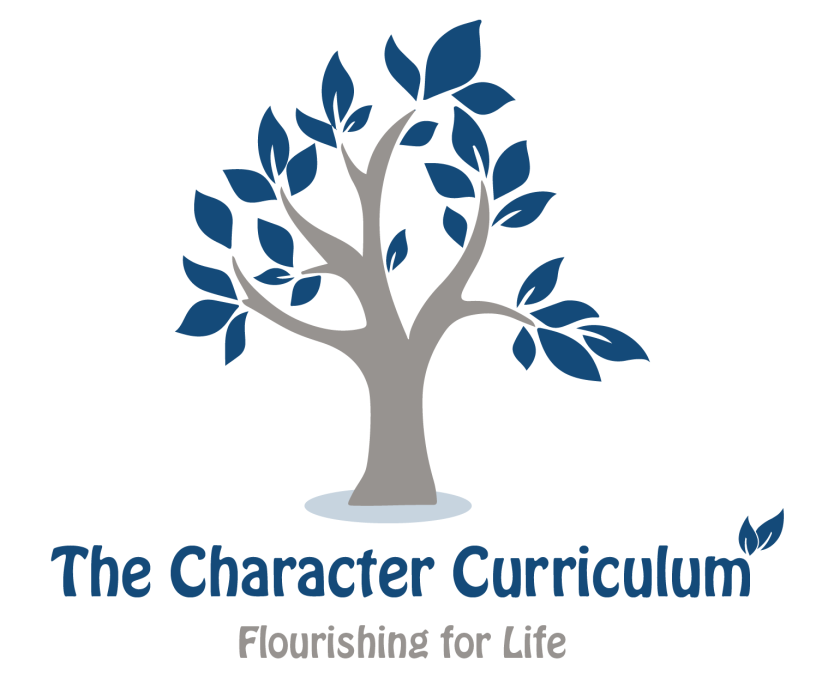 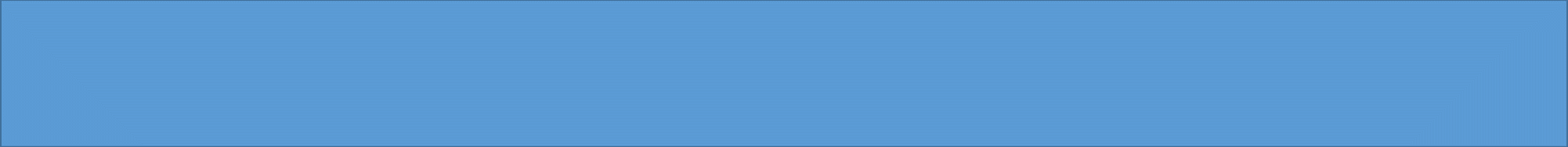 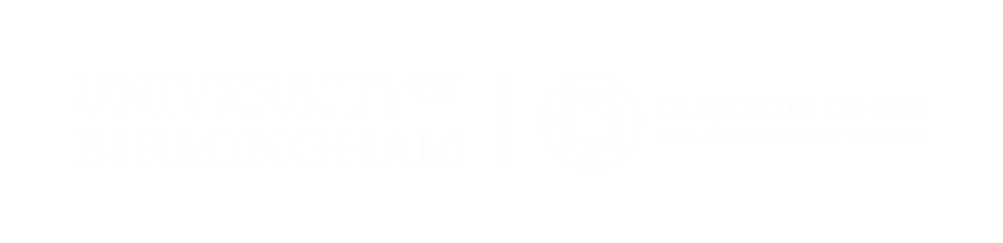 Choose 1 virtue, from your top 4 or bottom 4, which you would like to develop further. 

You should complete an action plan:

What could you do practically to practice this virtue? 

What might be the barriers to developing this virtue? 

How could you overcome or limit these barriers?
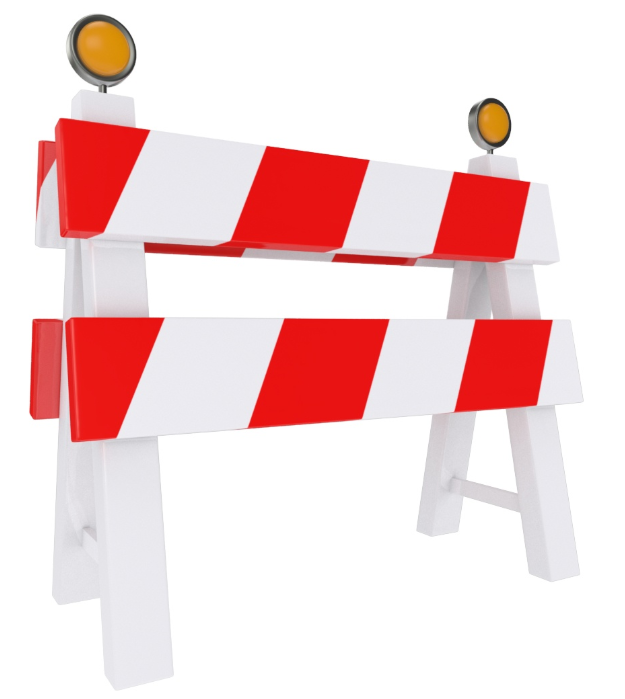 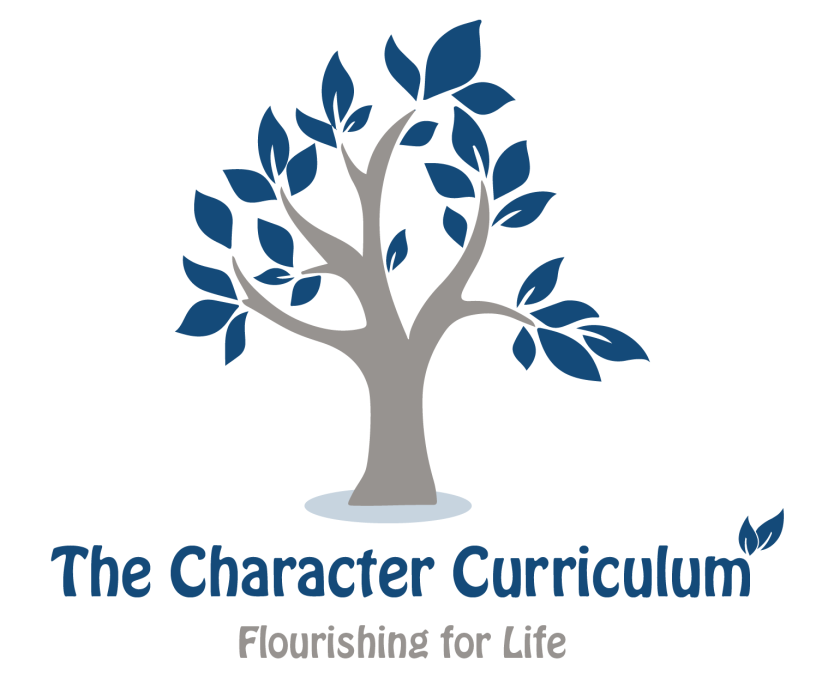 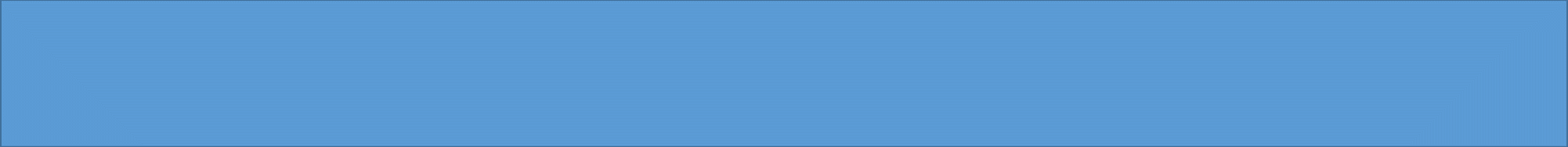 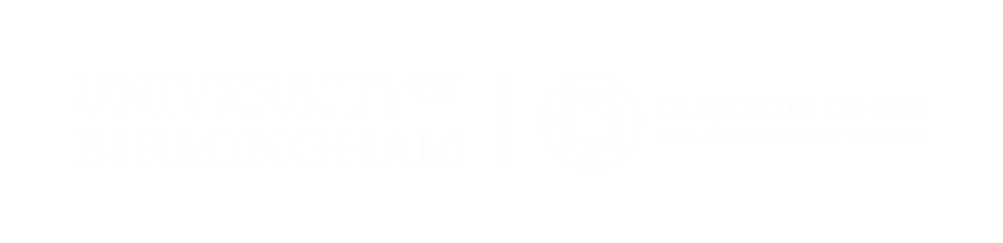 How recognising our skills can help us to make good career decisions
 
What does it mean to have ambitions or goals? 
What does it say about you if you’re someone with ambitions and goals?
What does ‘aspiration’ mean?
What are your ambitions for the future?
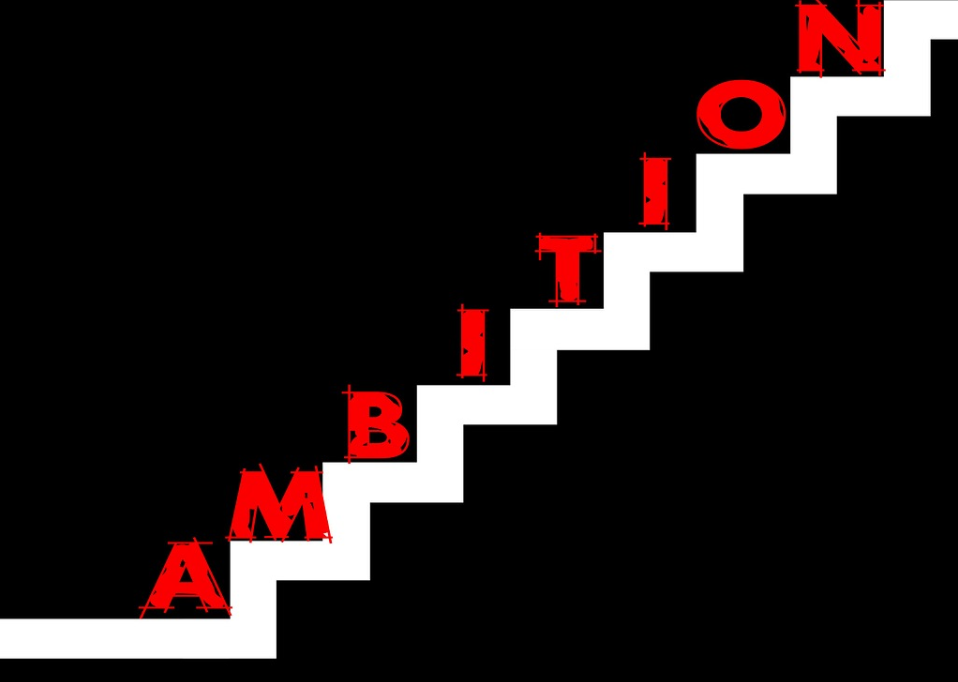 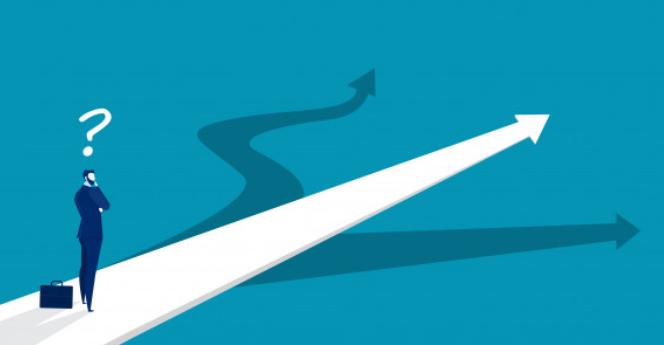 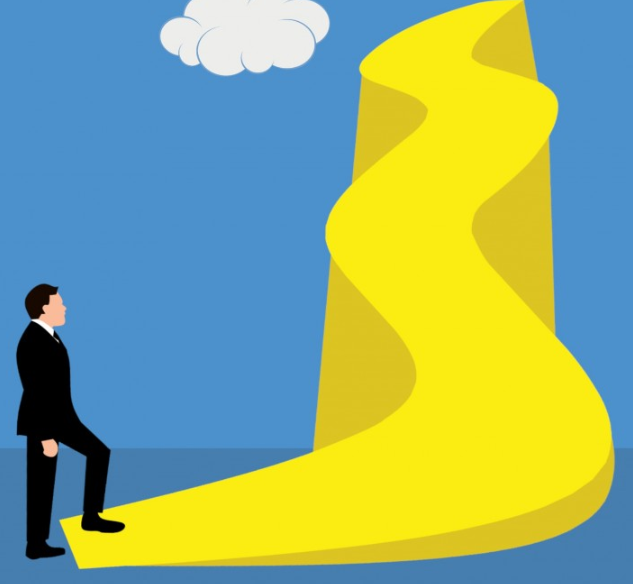 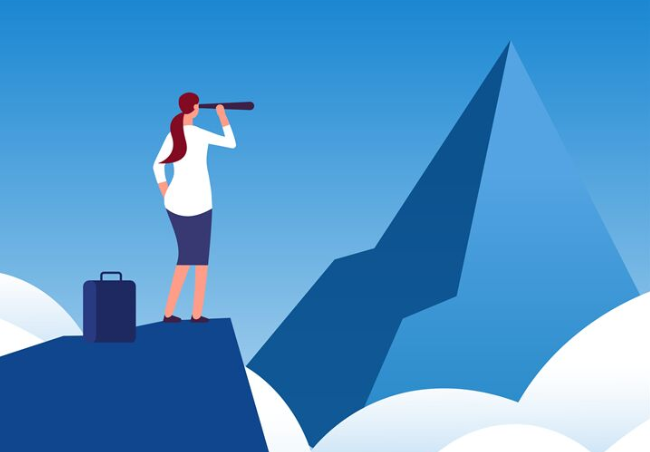 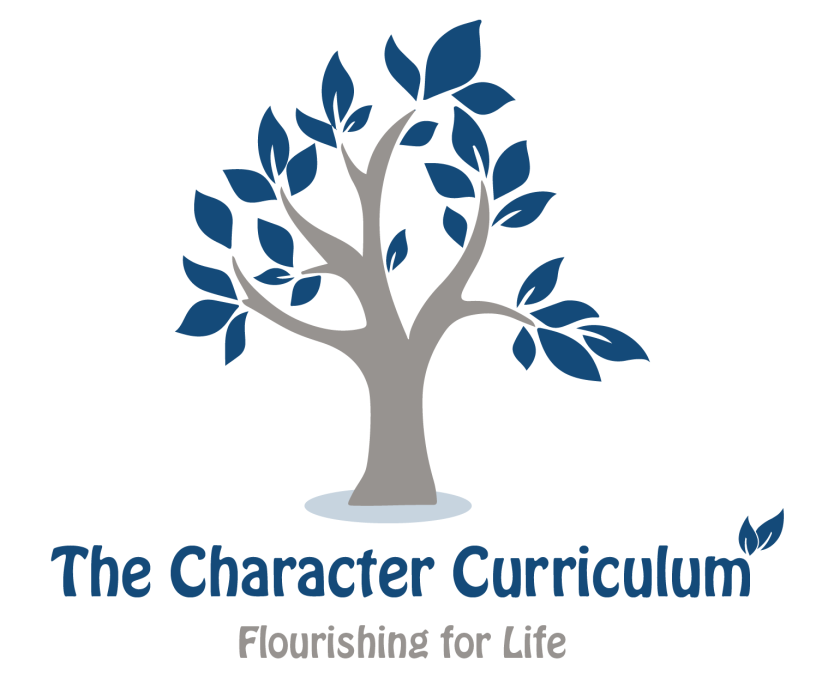 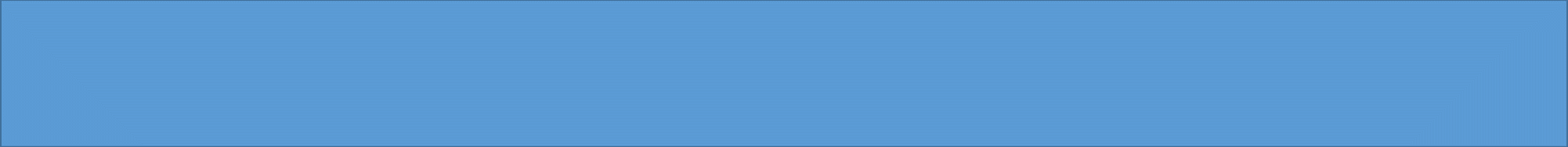 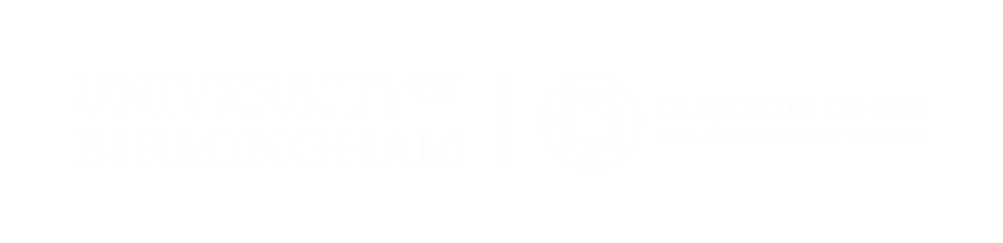 Some people might have short/medium/long-term goals. What would a goal in each of those categories look like?
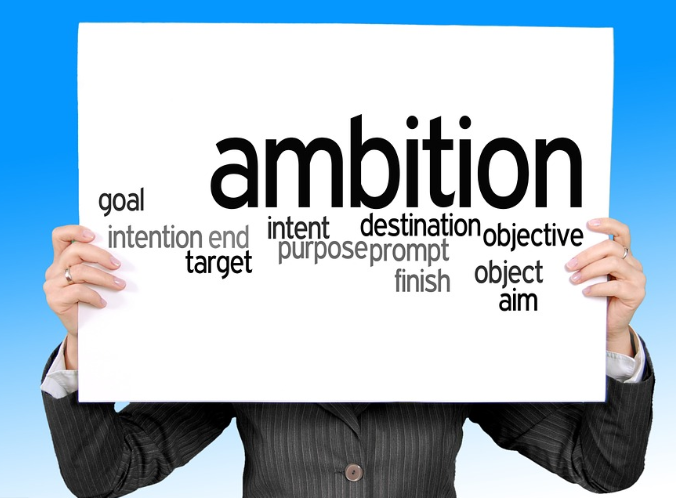 Share some examples of ambitions/goals for your life in education or entering the world of work. 


These might be long-term goals that might need to be broken down into smaller goals to achieve or they might be more short-term and realistic ambitions for the near future.
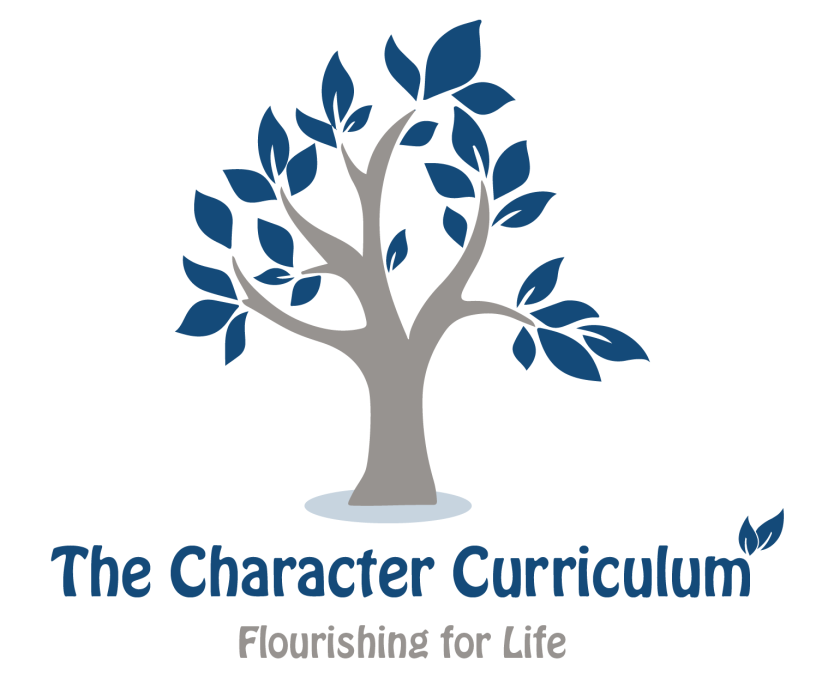 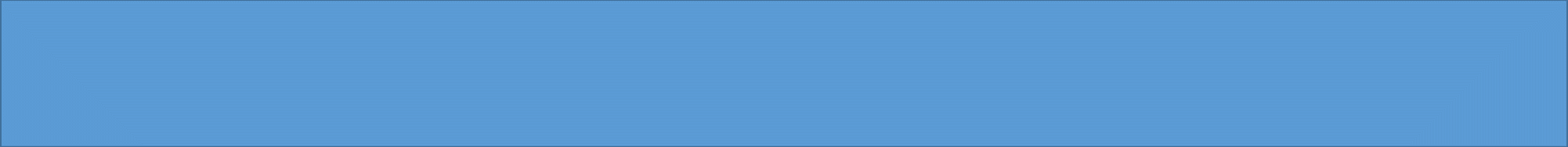 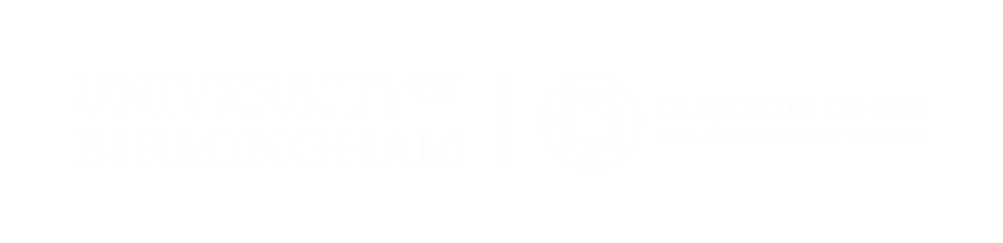 Have a look at the list of jobs, skills and character traits to give you some idea of the differences between them and also how they might connect with one another. 

Which character traits fit with the skills and job roles listed? Can you see yourself working in any of these roles? If so, can you link them to skills and character traits you might need?
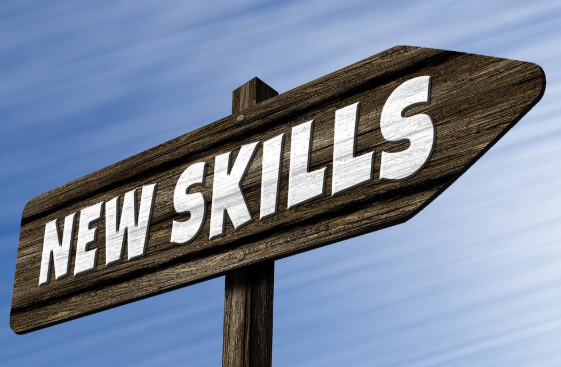 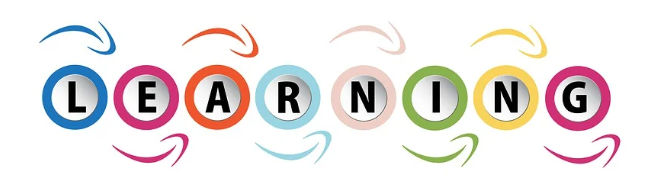 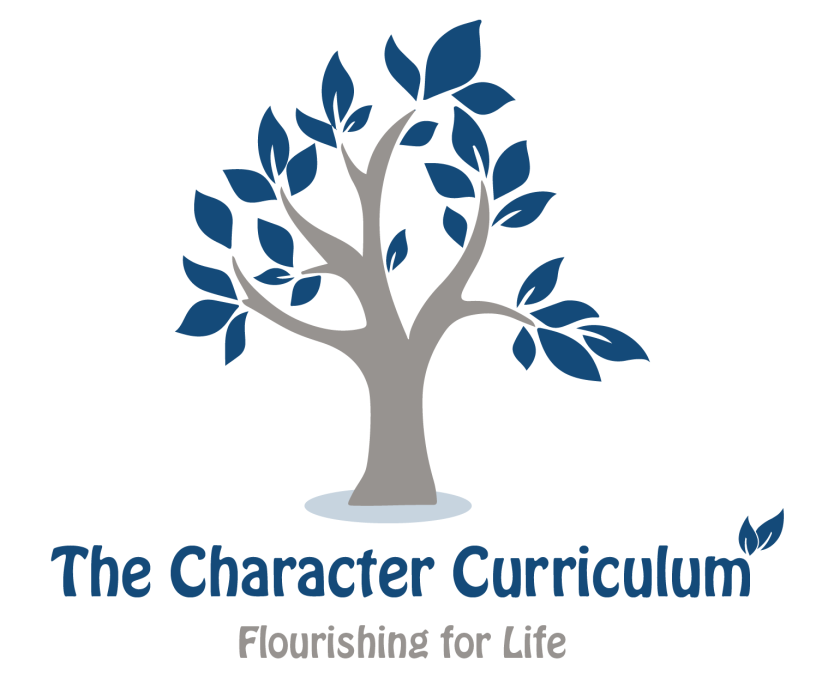 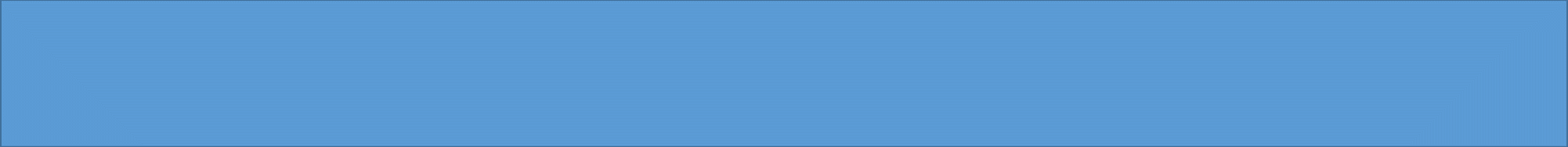 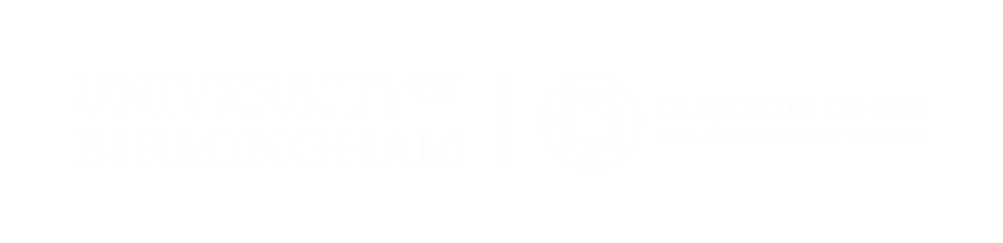 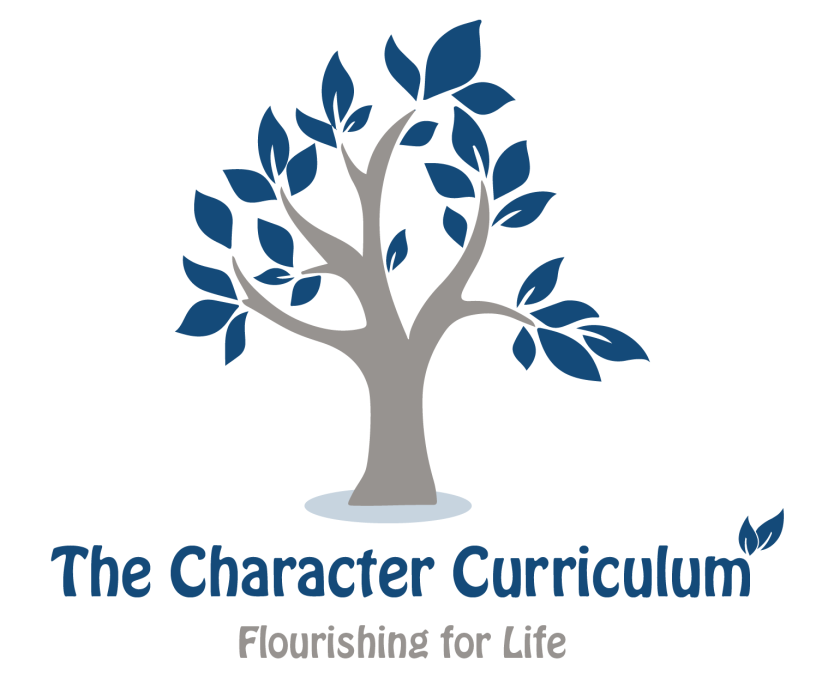 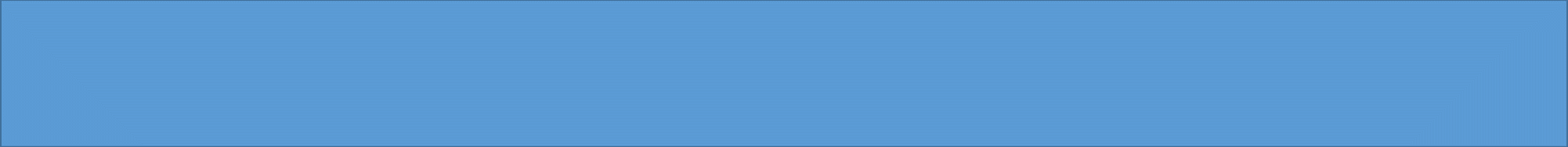 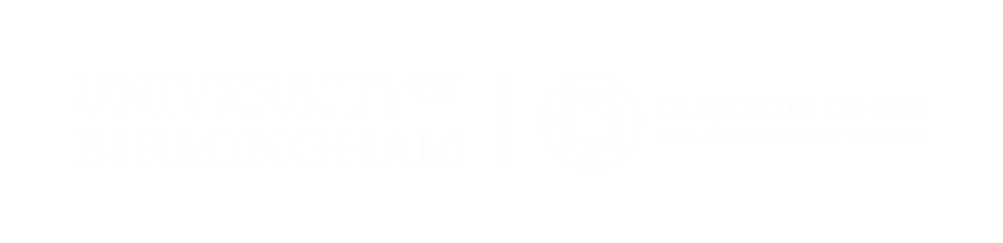 Self-reflection

There are different ways of reflecting about the right subject to study in the future or a certain choice of career.
Or
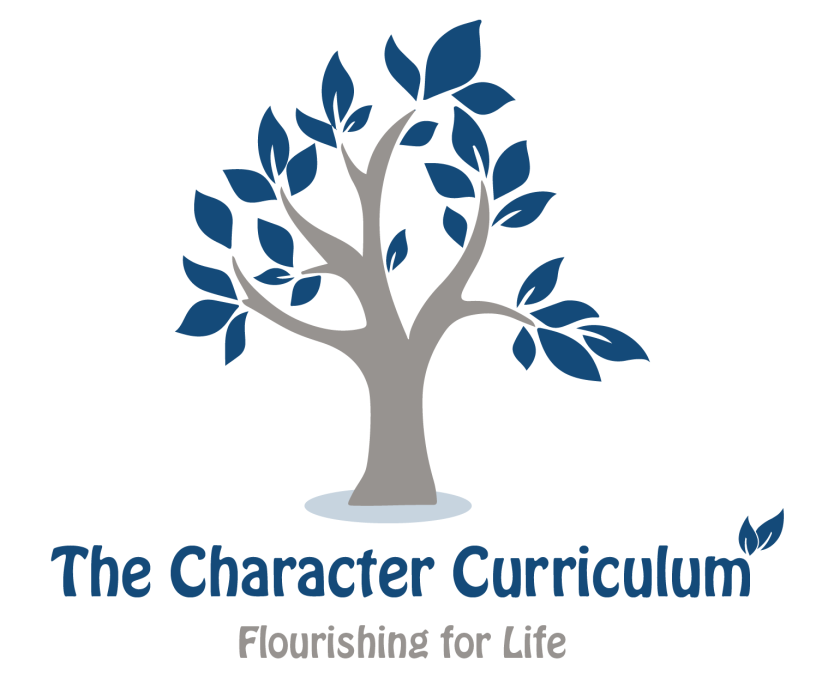 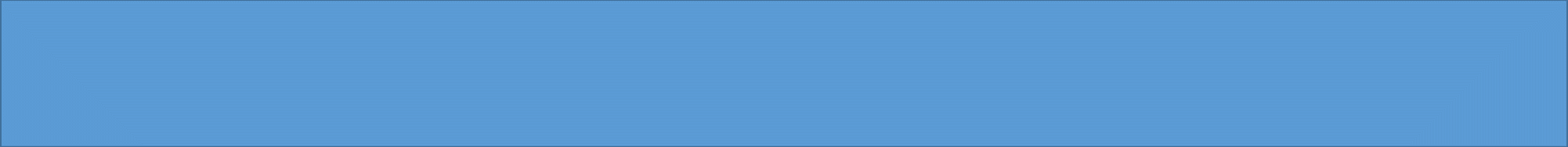 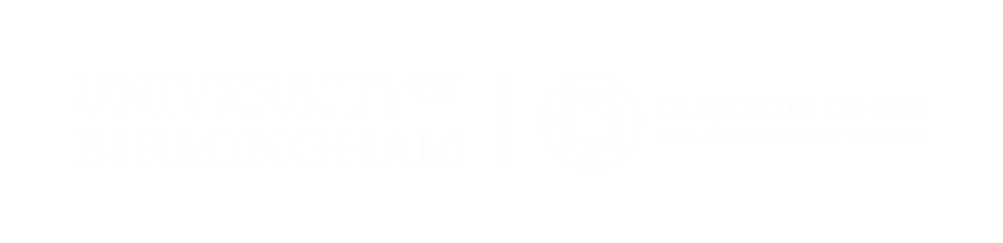 Which route do you find is most helpful for you? Discuss with your partner. 
 
Write a journal entry discussing your ideas for a route into further education or further ahead and the career you’d like to work towards.

Describe your thinking by using the one of the self-reflection routes you’ve just discussed with your partner.
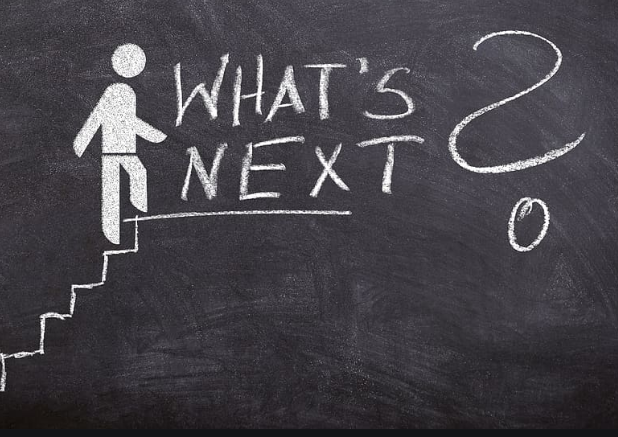 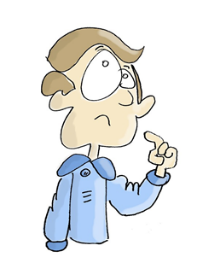 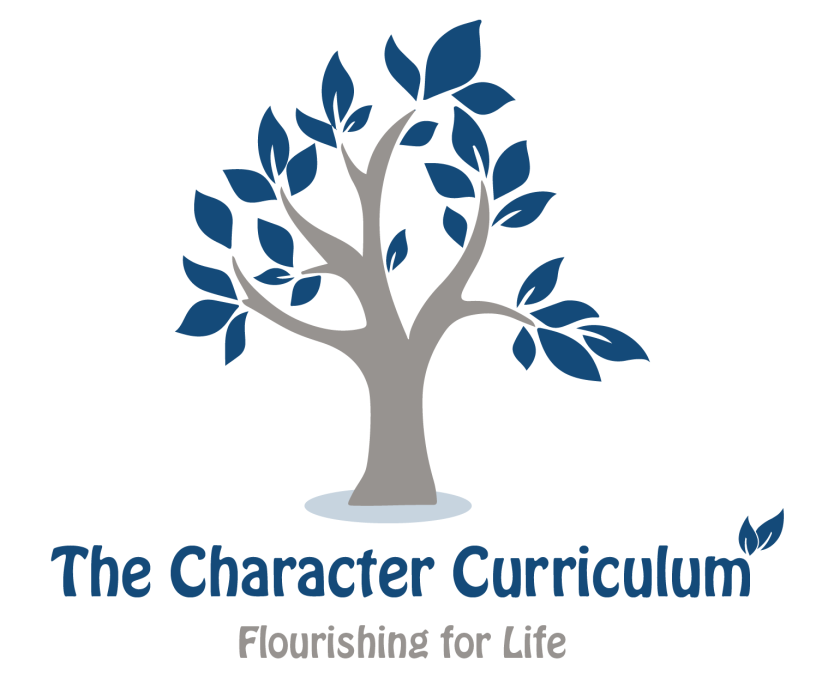 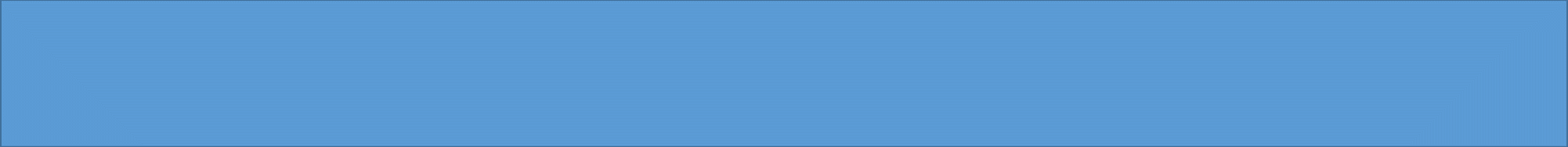 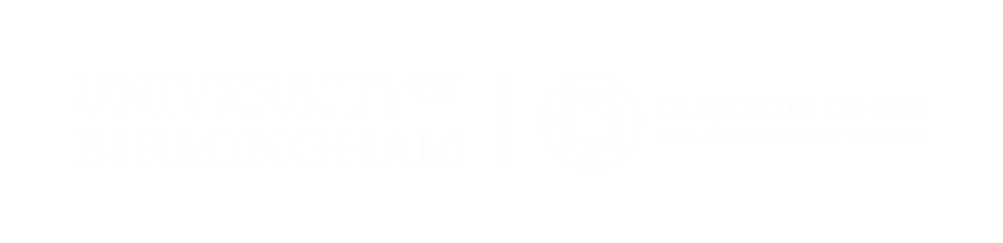 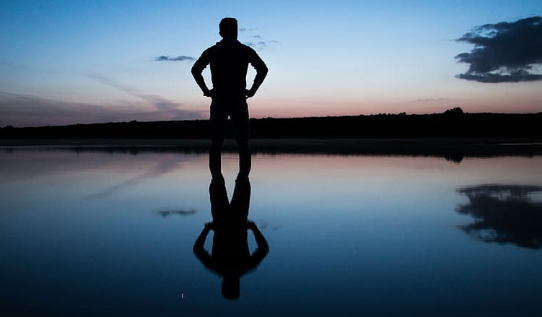 Think about the activities you’ve explored today around vocation and character skills/traits. 
 
Did any of your reflections surprise you? If so why?
 
Did you find it helpful to reflect on your strengths and consider how that might apply to your future? 

Is there anything that you might like to find out more about?
A lot of your thinking about the future will need to be kept up-to-date and returned to as you develop new and existing skills though KS4-5 and beyond and as you mature and develop.
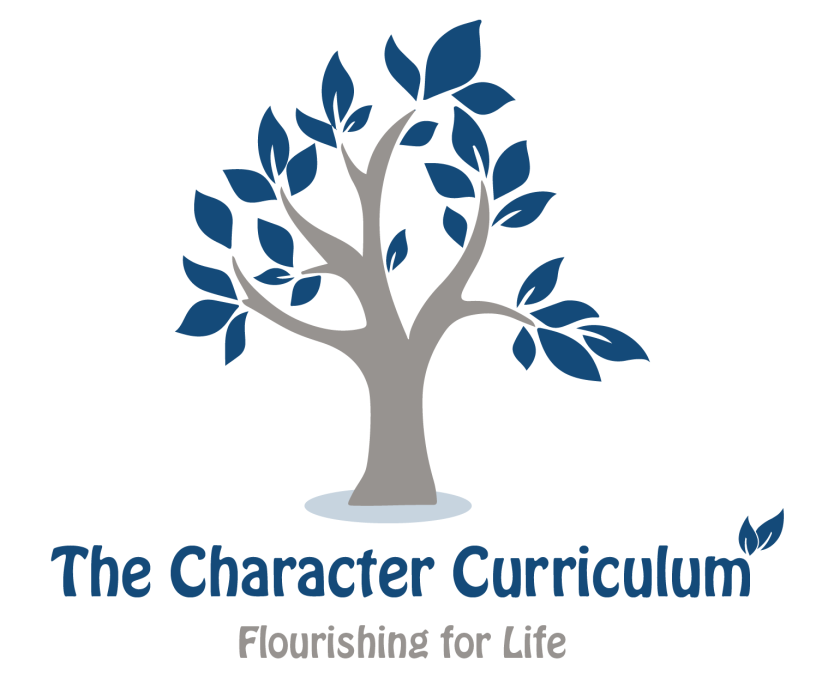